Проект по детской литературе учебник «ТВОЙ ШАНС 1»
Nela Adámková (481436)
RJ2003 – Dětská literatura 1
Тематический план и содержание учебника «ТВОЙ ШАНС 1»
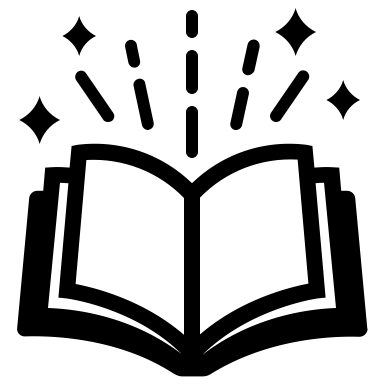 введение + 8 тематических лекций
5 областей 
фонетика
грамматика
лексика
текст
реалии
Лекция 1 – Привет!
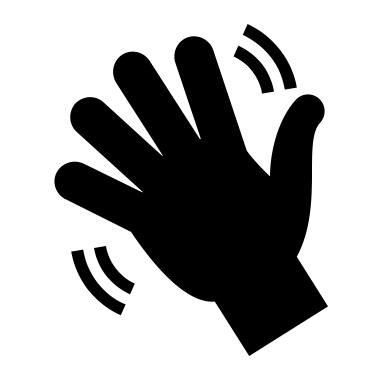 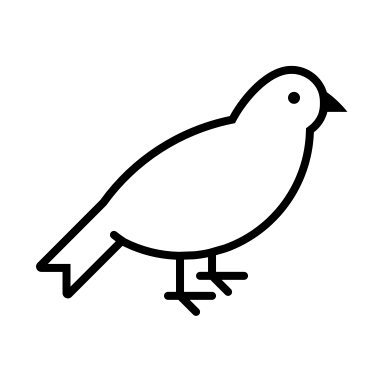 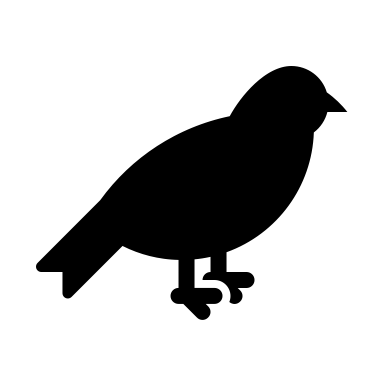 Птичья школаБорис Заходер
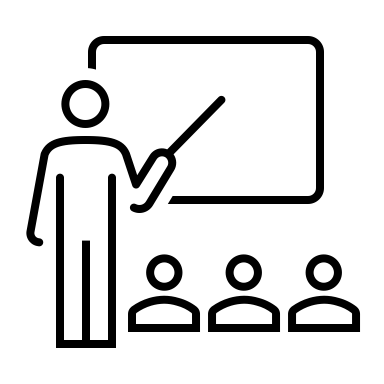 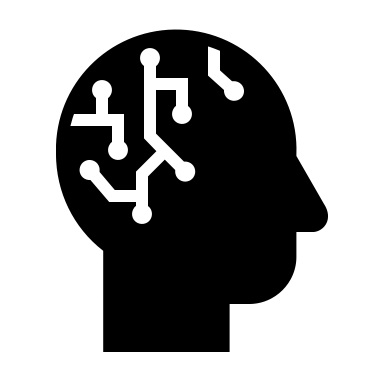 Работа
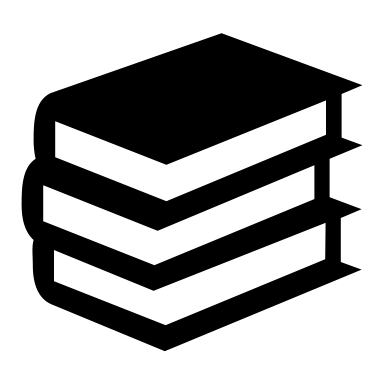 Инструкции
Прочитайте отрывок.
Подчеркнете для вас незнакомые слова.
Разделитесь по парам и найдете в словаре значение слов, которые вы подчеркнули, как незнакомые.
Вопросы
Какая главная тема и мотивы?
Выпишите все породы птиц. 
Переведите на чешский язык то, что написано в кавычках (можете использовать словарь).
Составьте пятилистный образец.
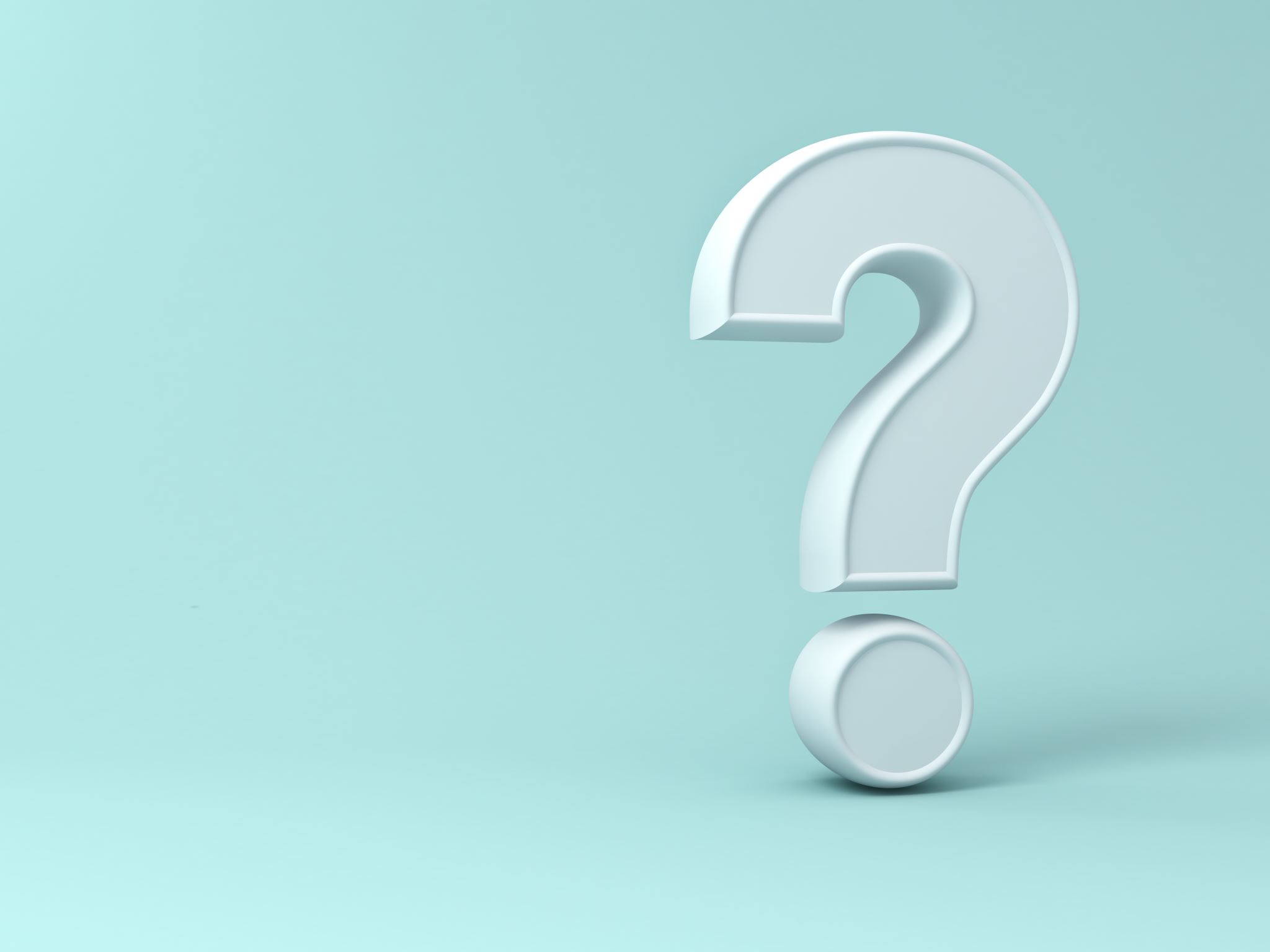 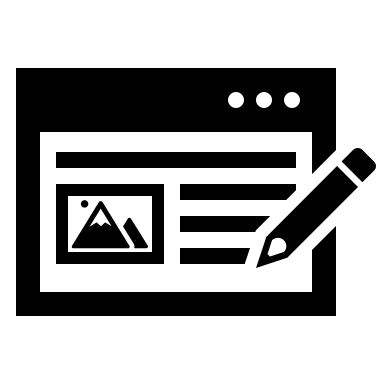 пятилистный образец
Тема: ШКОЛА
1. ряд – одно существительное (название темы)
2. ряд – две прилагательные (какая есть школа)
3. ряд – три глаголы (что школа делает, что может делать)
4. ряд – предложение о четырех словах (предложение, которое постигает школу)
5. ряд – синоним/метафора/сравнение к слову школа (существительное)
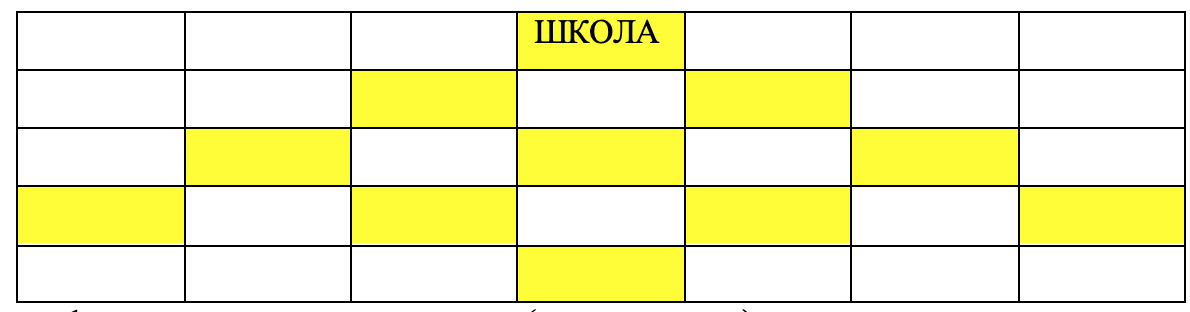 Лекция 2 – Кто это? что это?
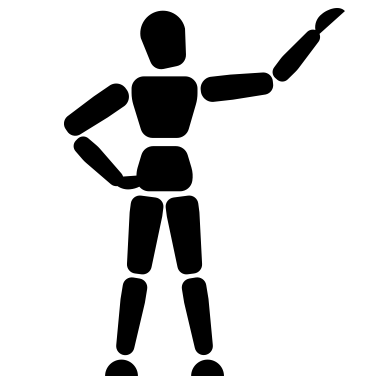 Песня Наш папа молодец
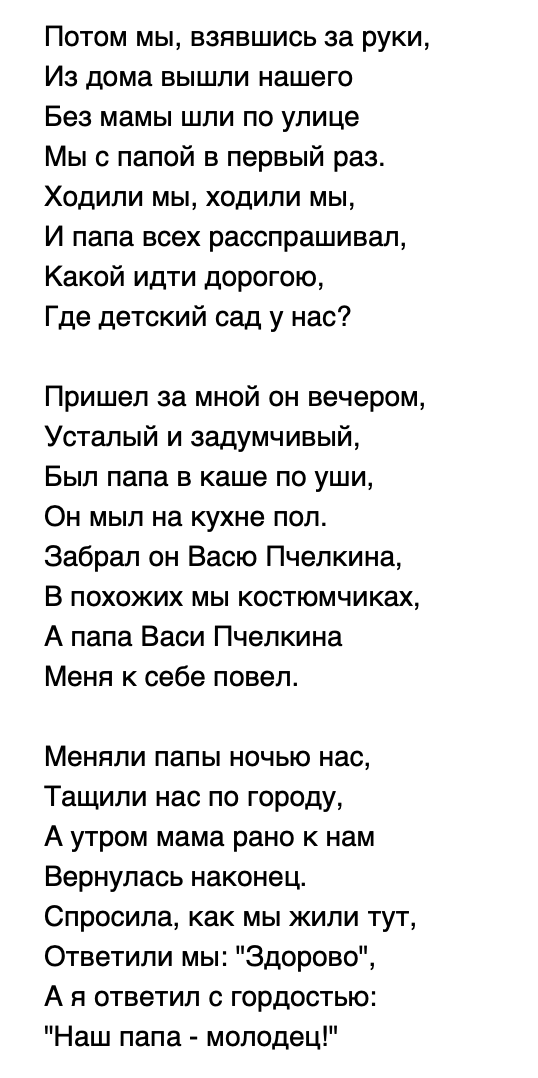 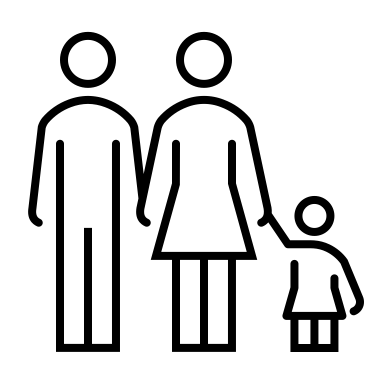 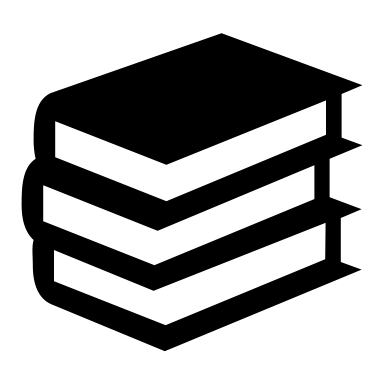 РАБОТА
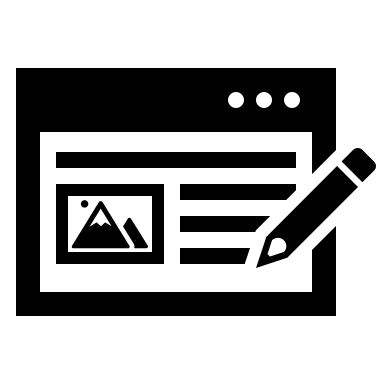 Инструкции
Прочитайте песню.
Перепишите слова, которые вам понравились на ваш рабочий лист. 
Ходите по классе и найдете одноклассники, у которых те же слова.
Вопросы
Кто молодец, какое значение этого слова?
Выпишите из текста все названия членов семьи.
Пополните генеалогическое древо.
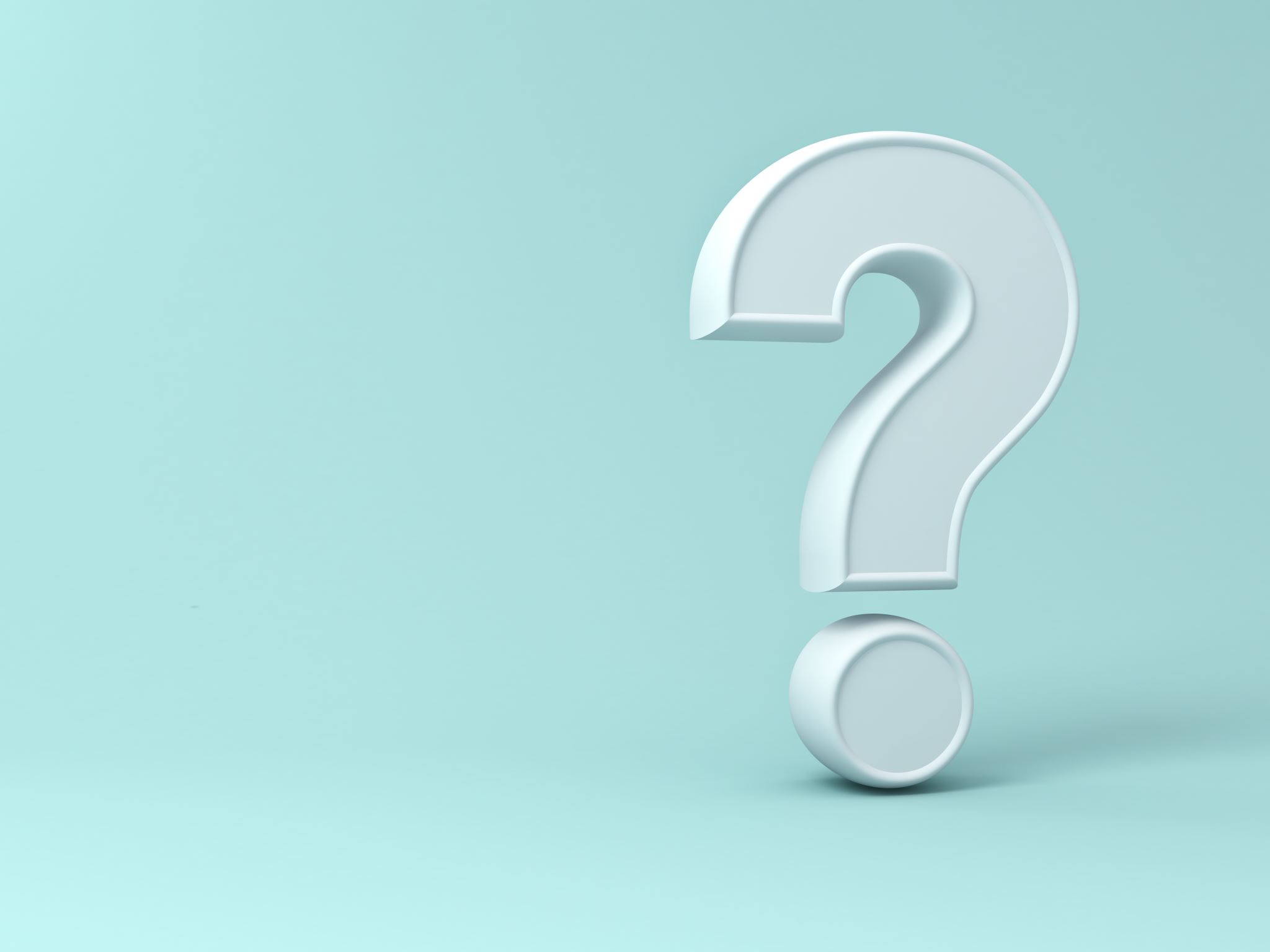 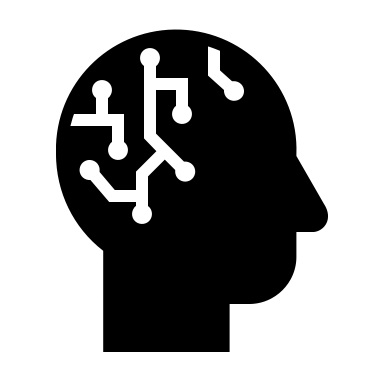 Генеалогическое древо
ЛЕКЦИЯ 3 – Мне это нравится
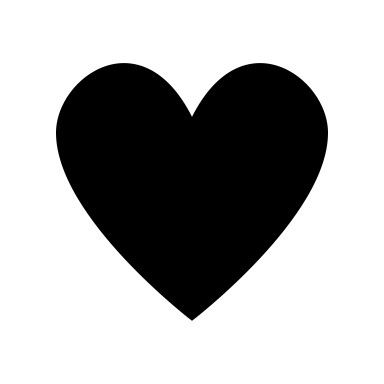 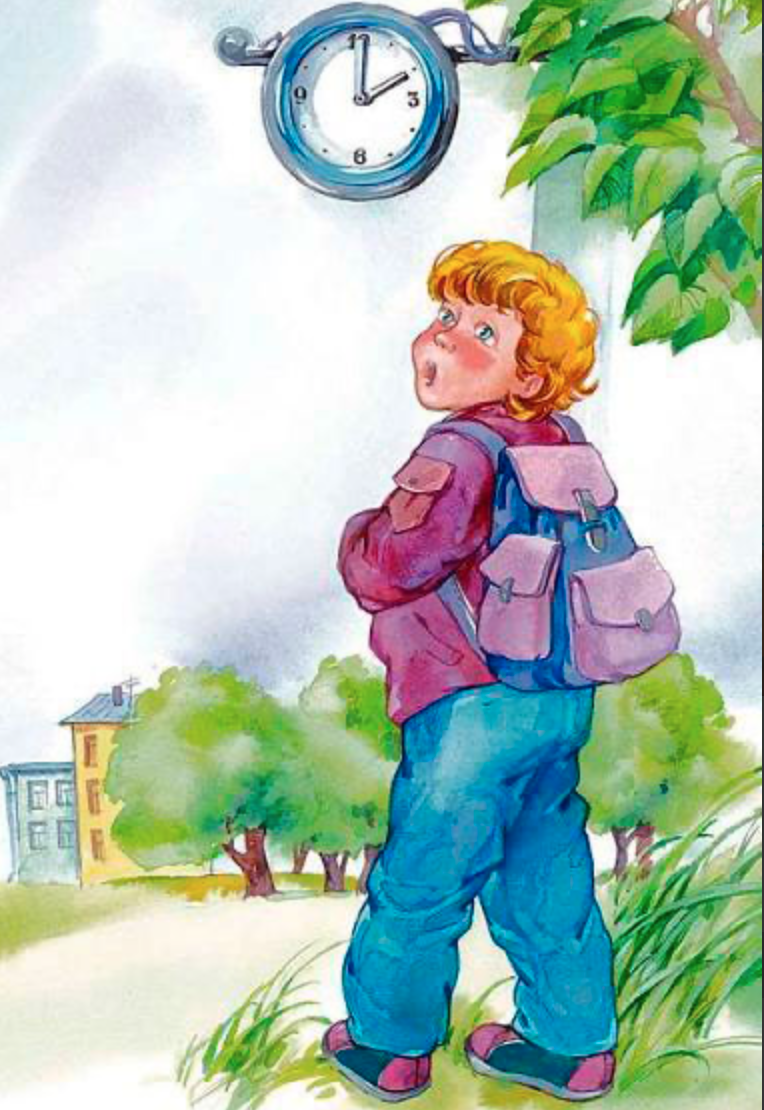 ВремяВалентина Осеева
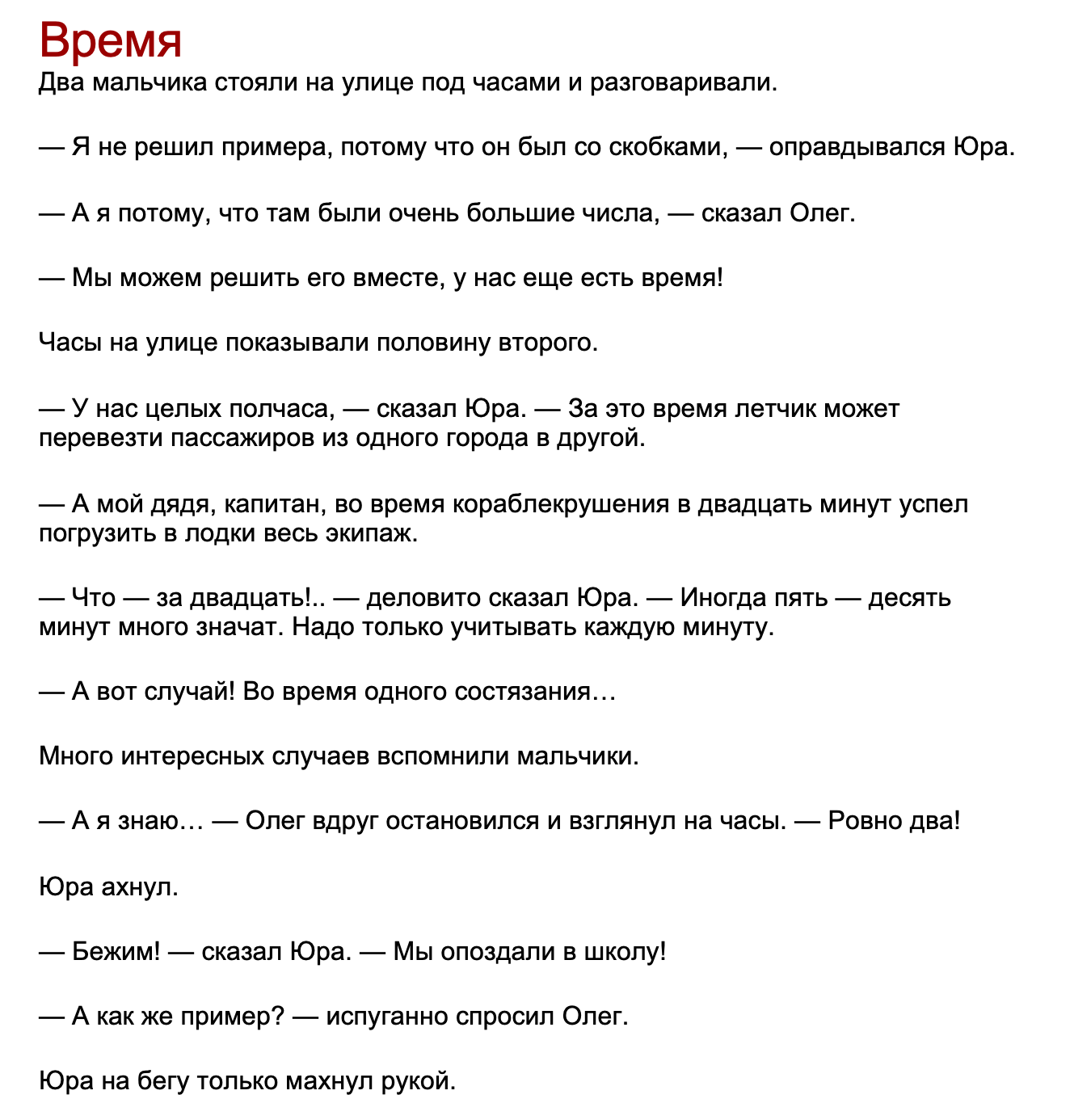 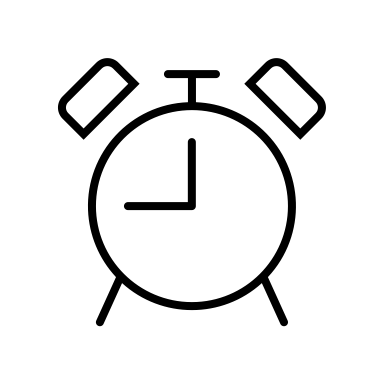 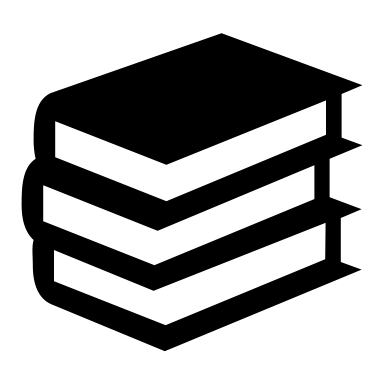 Работа
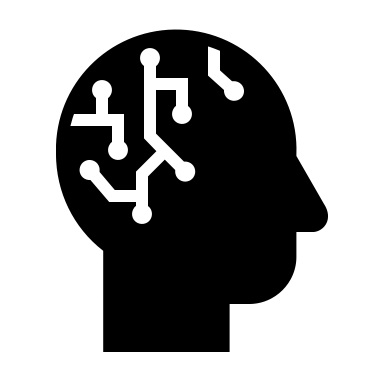 Инструкции
Прослушайте и прочитайте текст.
Подчеркнете для вас незнакомые слова и найдете их в словаре. 
Вопросы
Выпишите все числительные обозначающие время.
Сколько там действующих лиц?
Как проводите ваше свободное время?
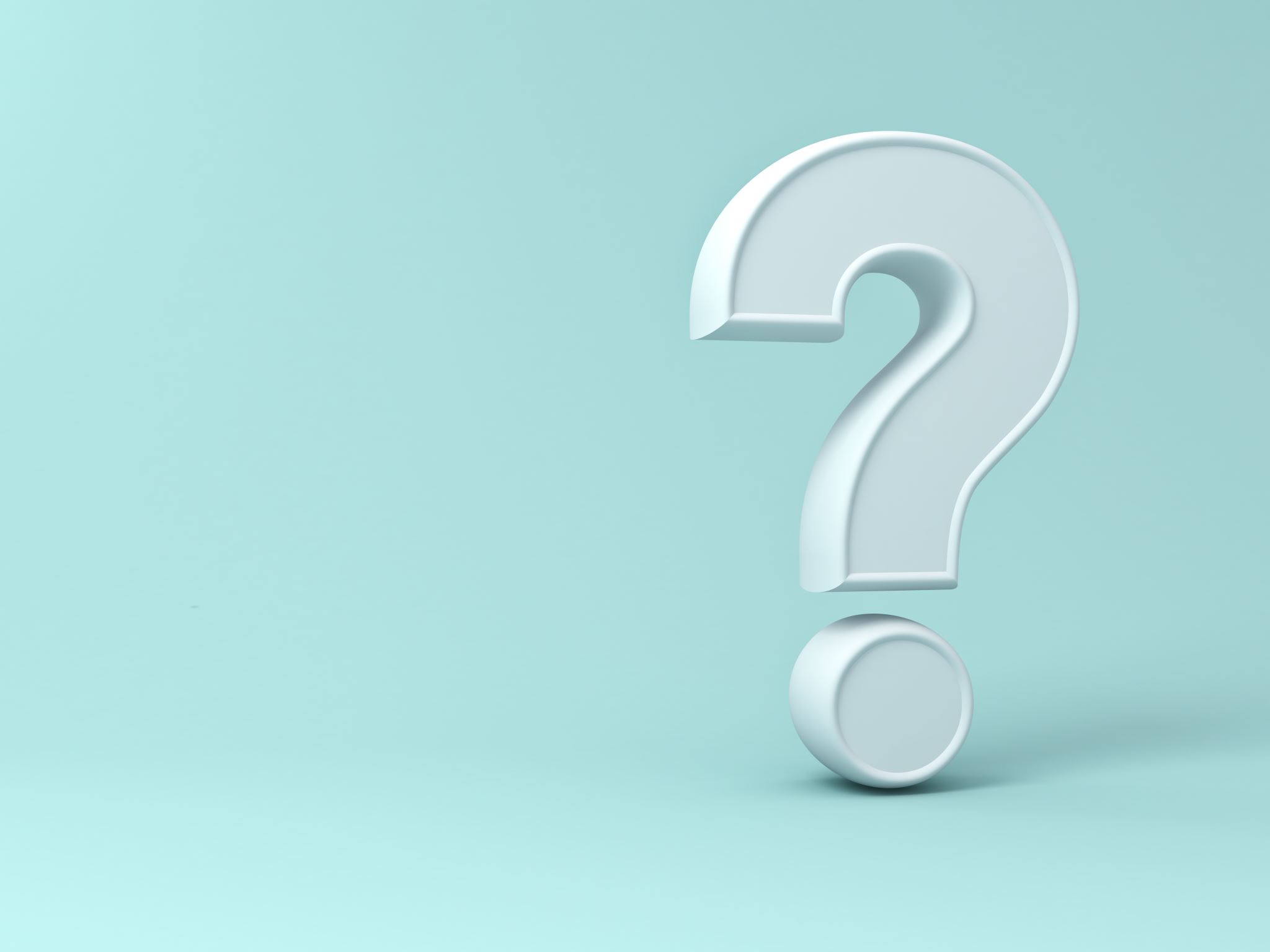 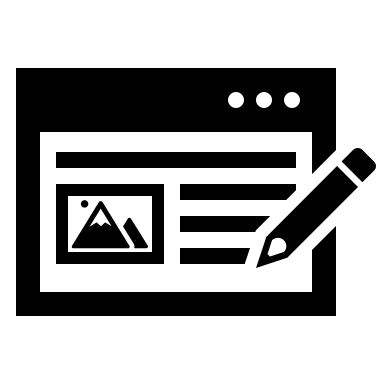 bit.ly/3x4CkQ1
Составьте правильный Порядок предложений
Лекция 4 – кем ты работаешь?
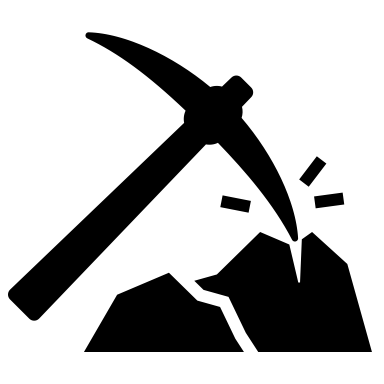 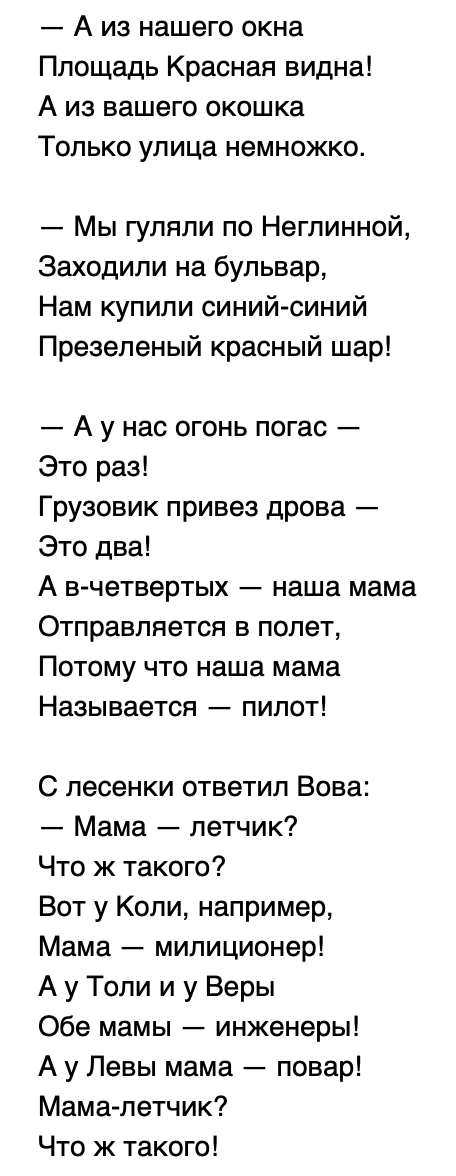 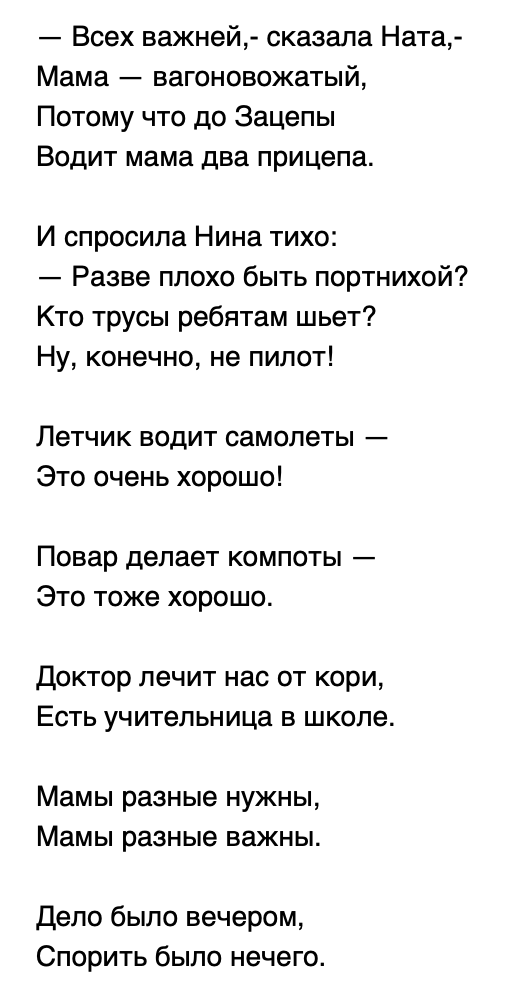 Дело было вечером, делать было нечегоСергей Михалков
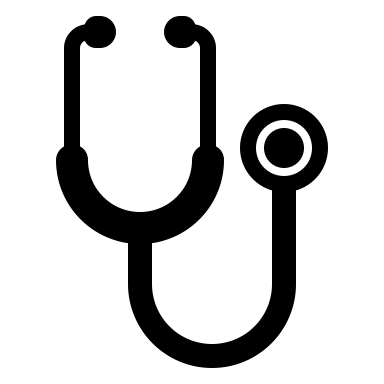 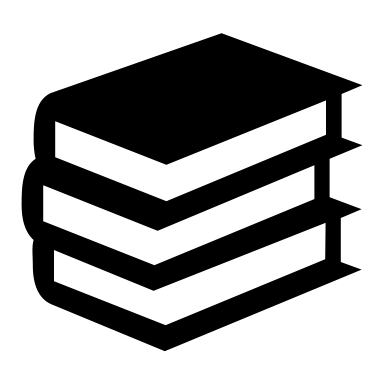 Работа
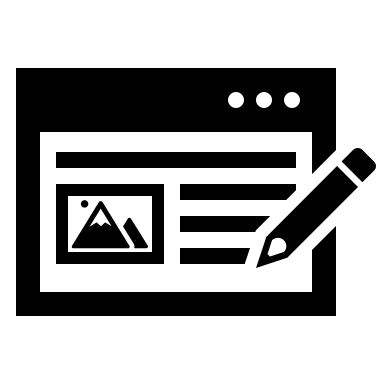 Инструкции
Учитель разделит учащиеся по группам и разделит абзацы для чтения.
Будут 4 большие группы по ? человека. 
Учащиеся будут ходит по классе и искать информацию.
Вопросы
Кем работает ваш папа и кем ваша мама? Кем бы хотели работать вы?
Разделитесь по группам и расскажите, почему ваша профессия лучше всех.
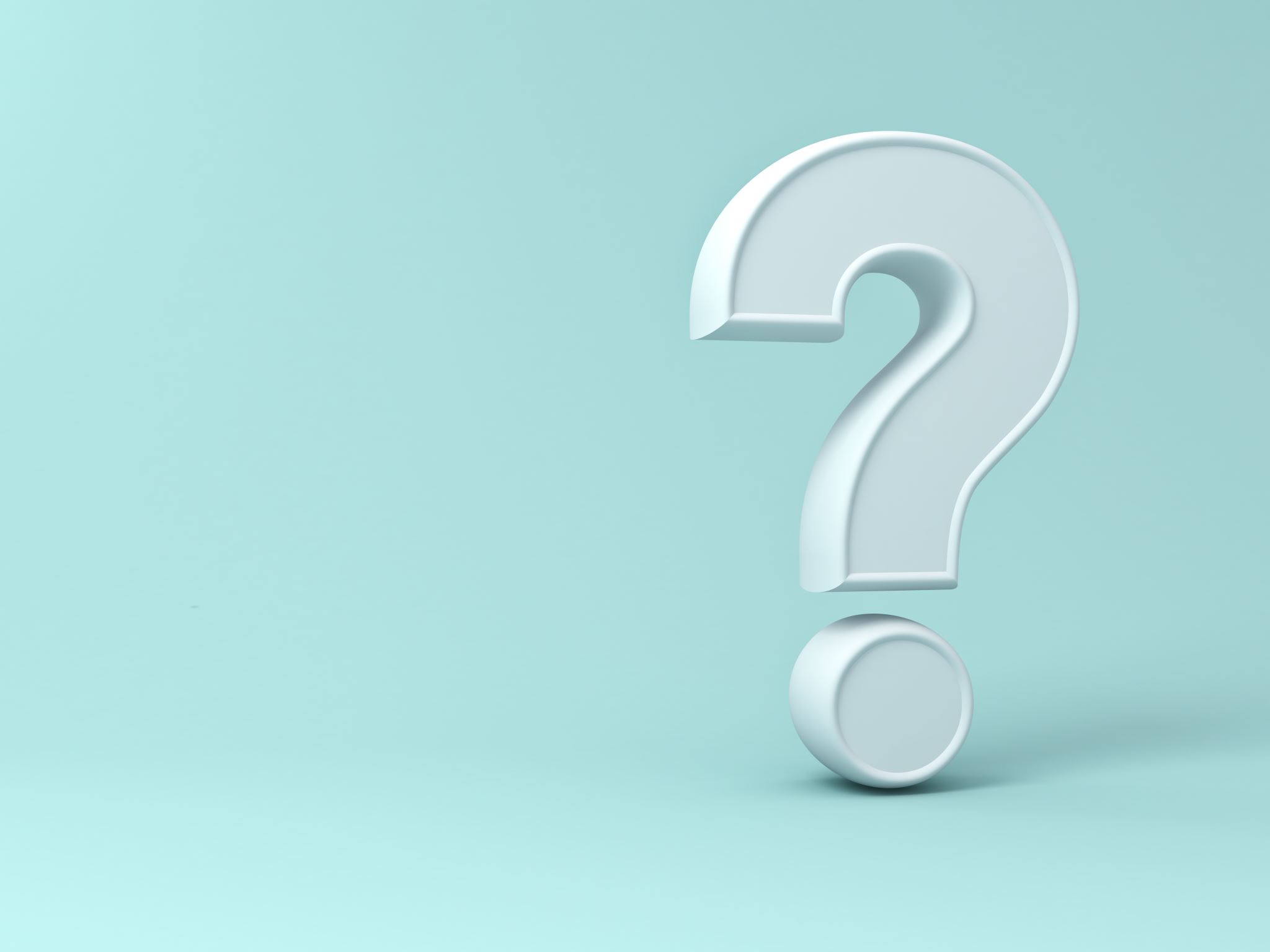 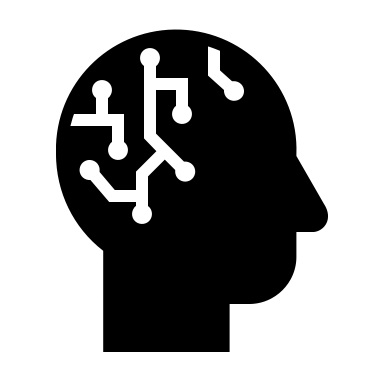 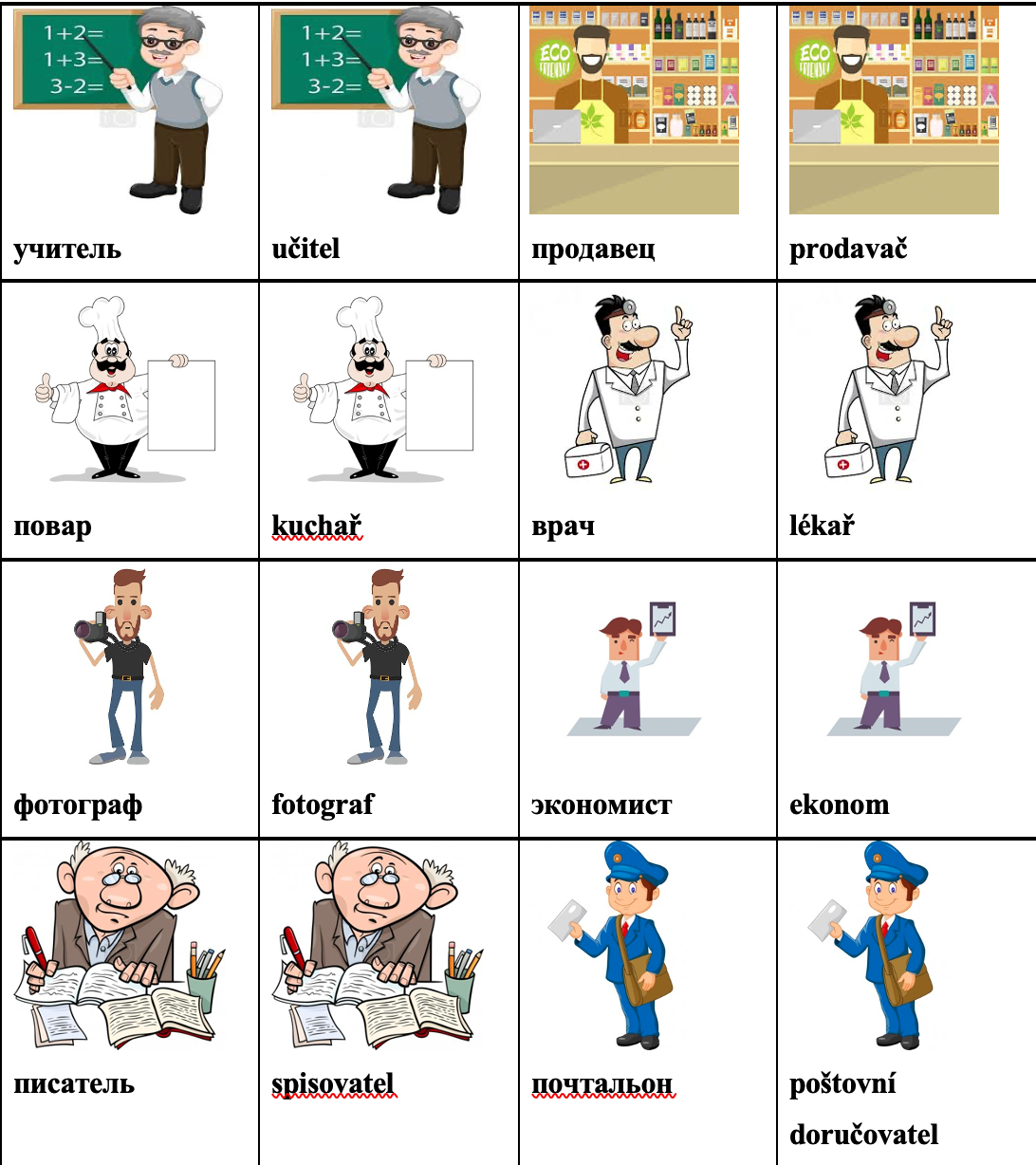 пЕКСЕСО профессии
Лекция 5 – делу – время, потехе – час
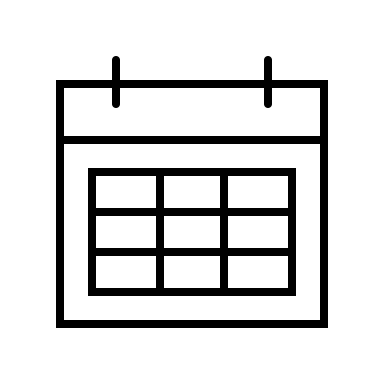 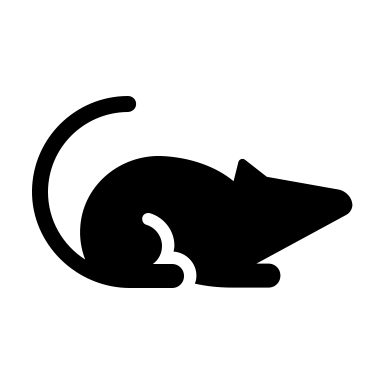 Какой чудесный день - песенка мышонкаПесенка мышонка
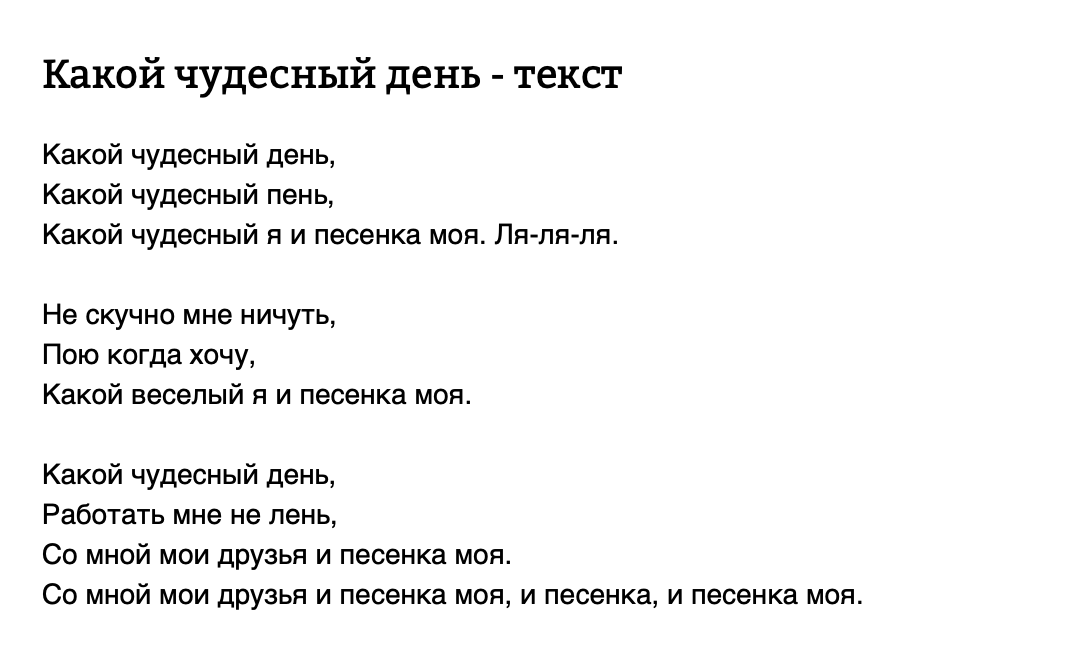 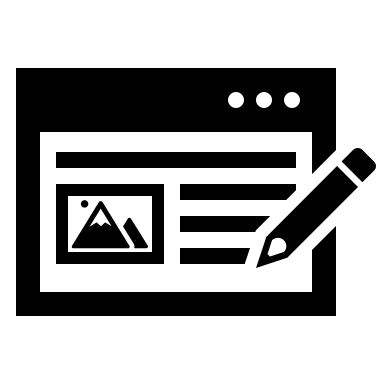 Работа
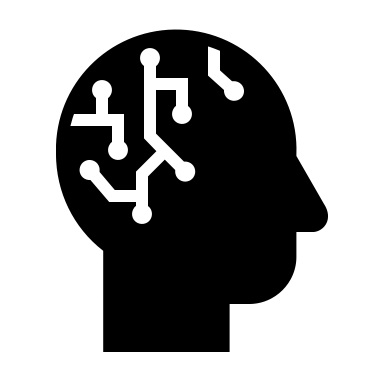 Инструкции
Прослушайте и прочитайте текст. Половина класса будет только слушать и половина только читать. 
У половины будут наушники.
Потом учитель разделит учащиеся по парам, как бы там был один ученик, который слушал и другой, который читал.
Работа
Учащиеся будут по парам составлять о чем была эта песенка.
Все вместе эту песня запоем.
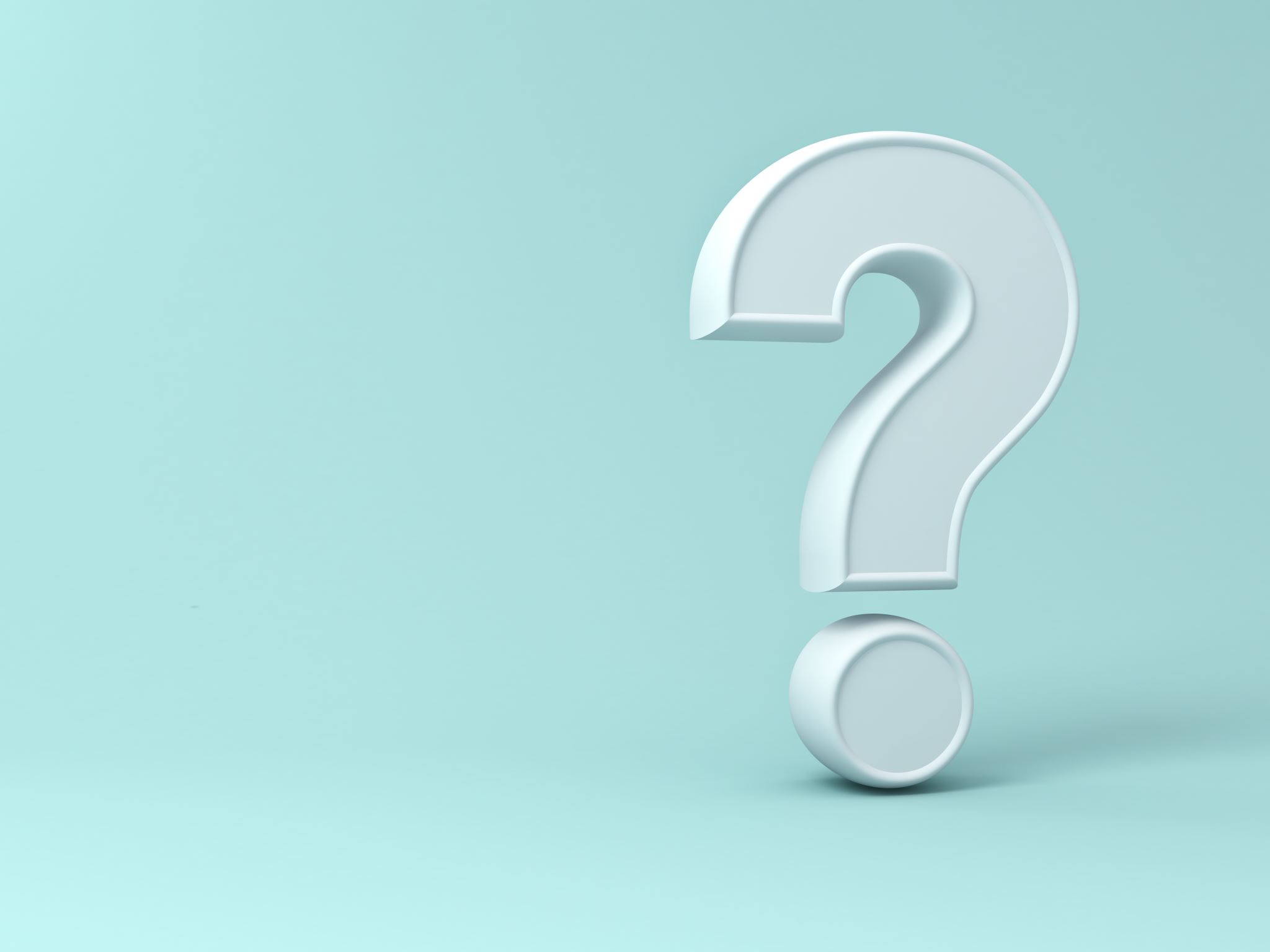 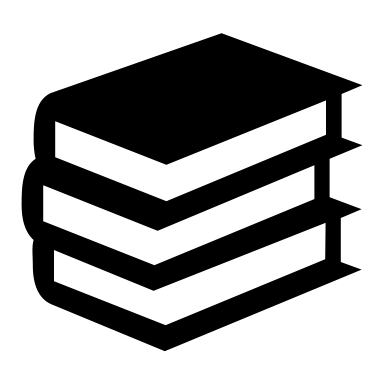 Лекция 6 – Пальчики оближешь!
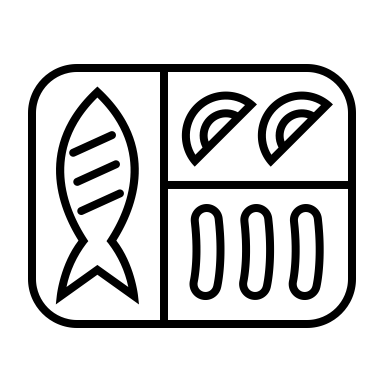 Песня Воспи-пи-пи-питаниеКак щенок был мамой
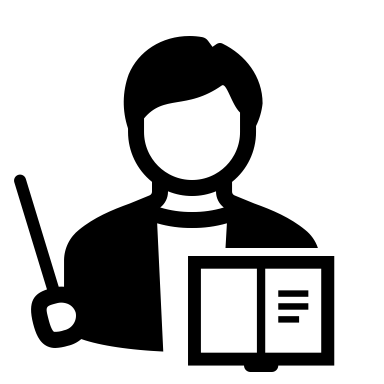 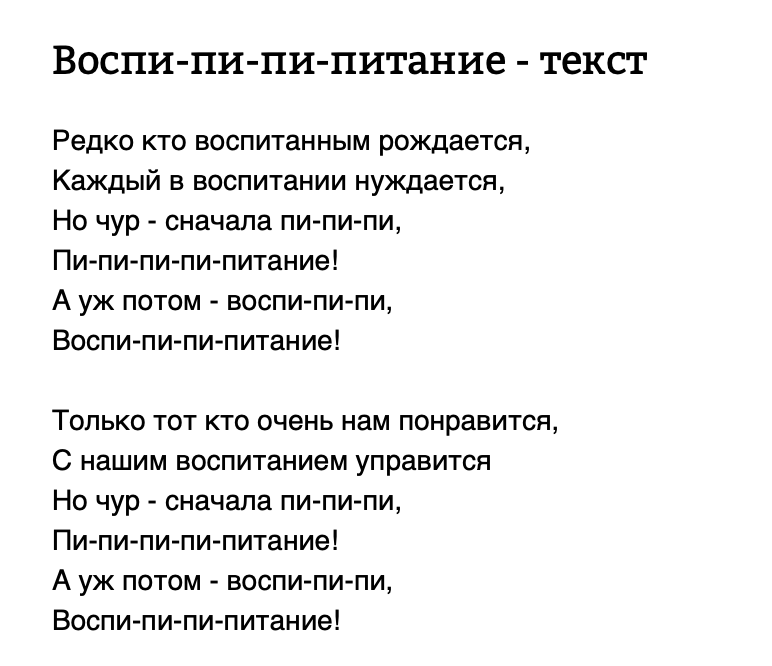 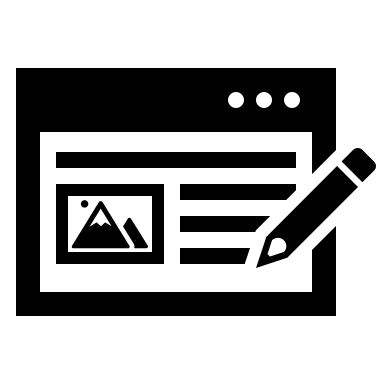 Работа
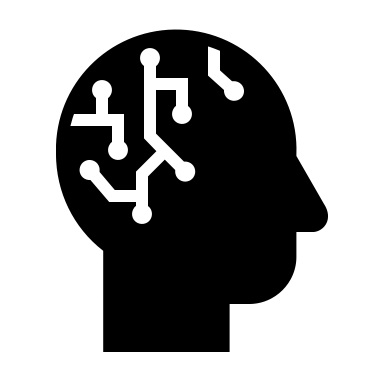 Инструкции
Прослушайте и прочитайте медленно текст.
Вопросы
Какая разница между питанием а воспитанием?
Кто поет эту песню?
Ищите по интернете, кто автор этой песни.
Попробуйте найти подобные песни.
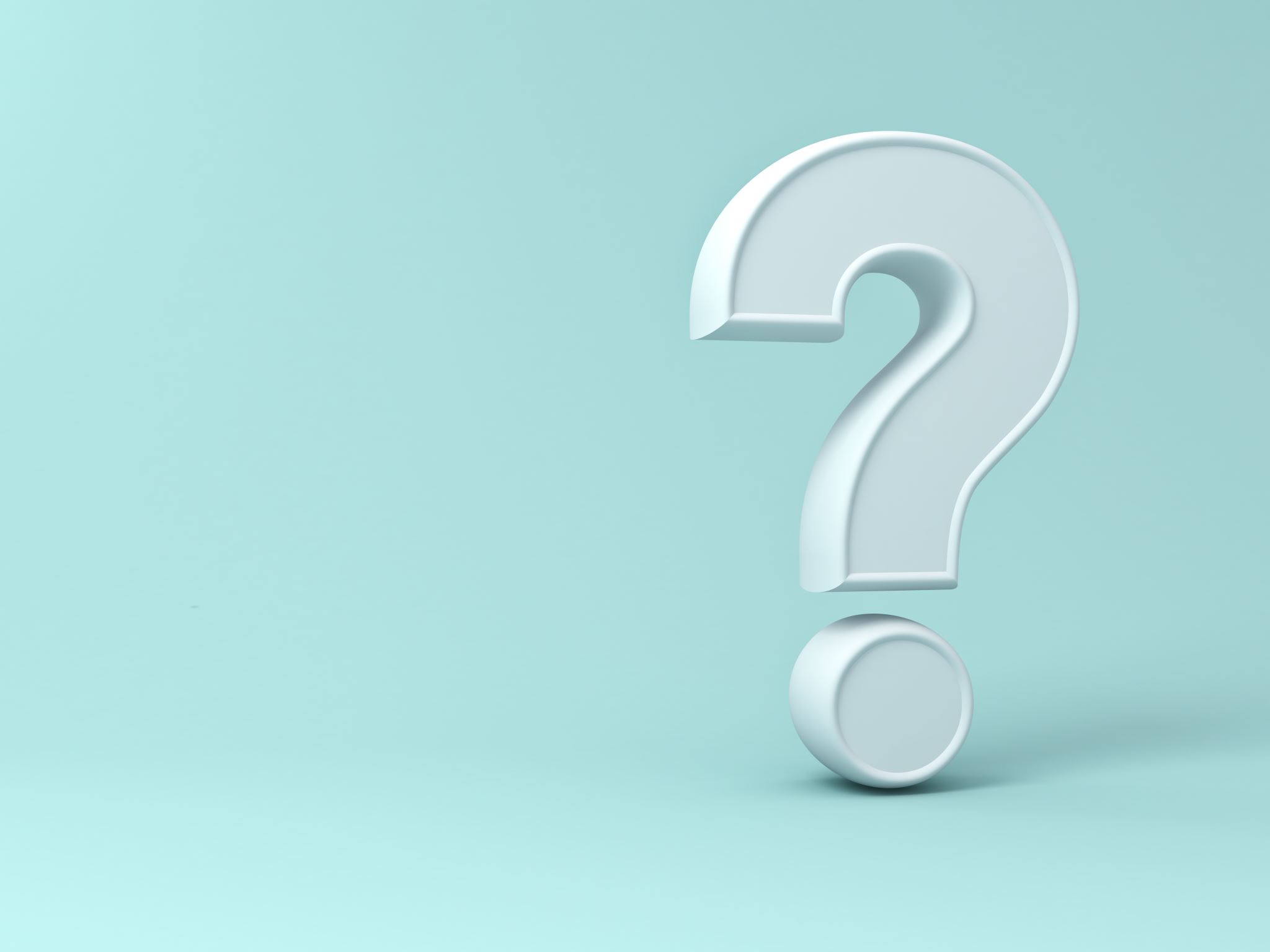 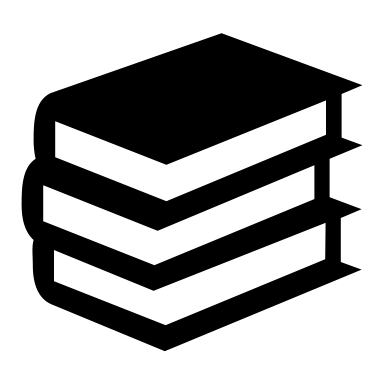 Лекция 7 – в гостях хорошо, а дома лучше
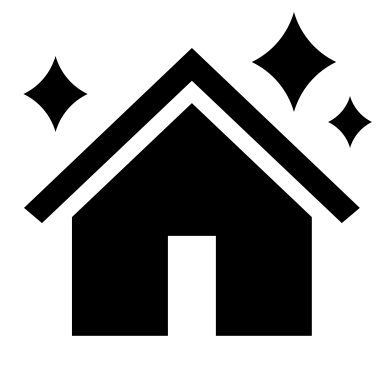 Аудиосказка Как муравьишка домой спешилВиталий Бианки
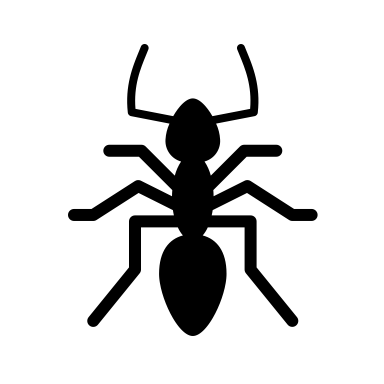 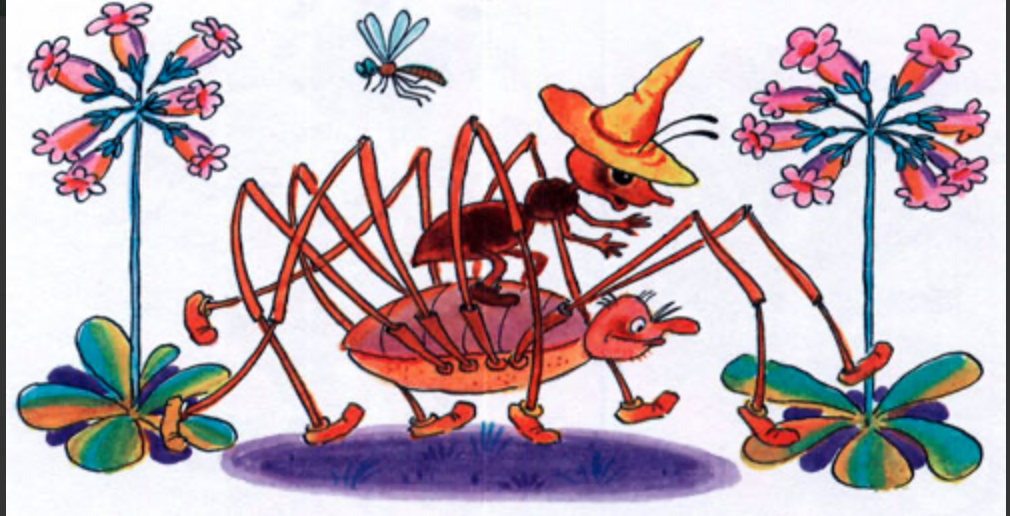 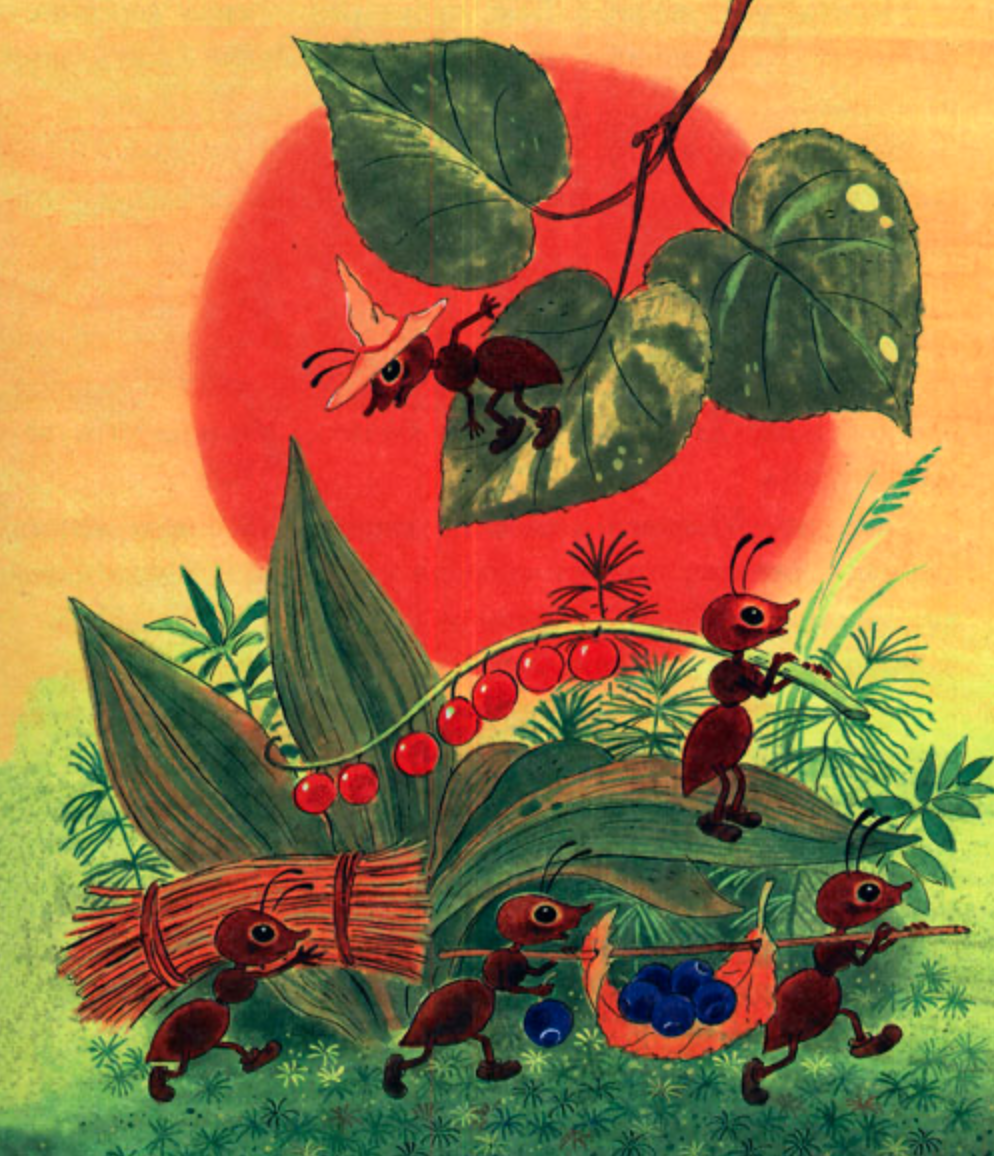 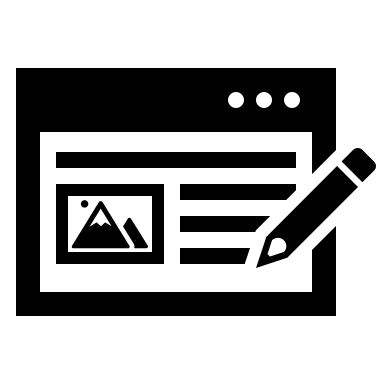 Работа
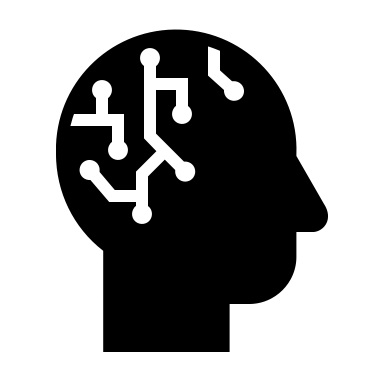 Инструкции
Прослушайте текст без опоры.
Вопросы
Какой литературный жанр?
Кто главным героем?
Напишите все существительные. 
Пополните интеллект карту. 
Прочитайте дома этот текст.
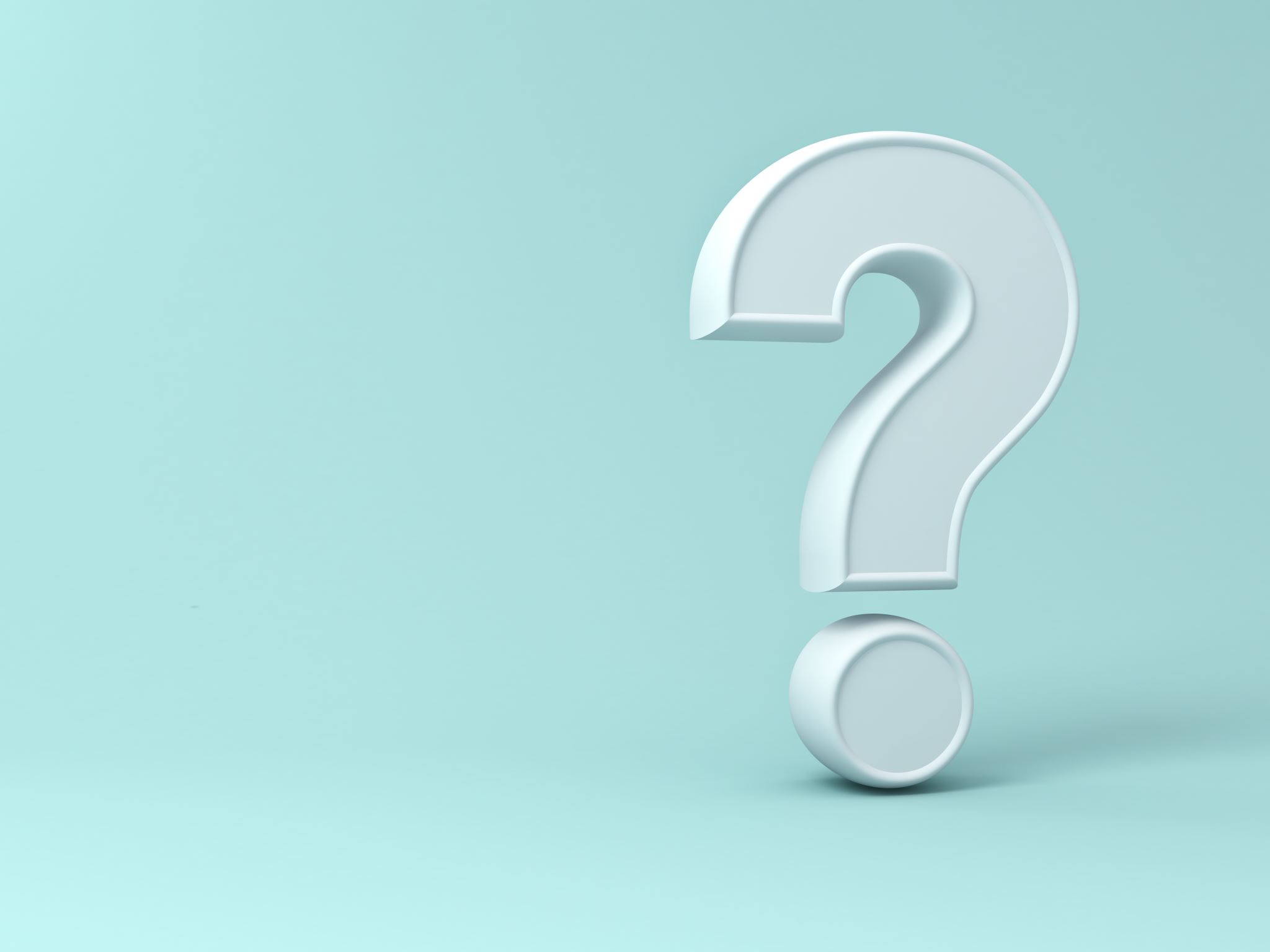 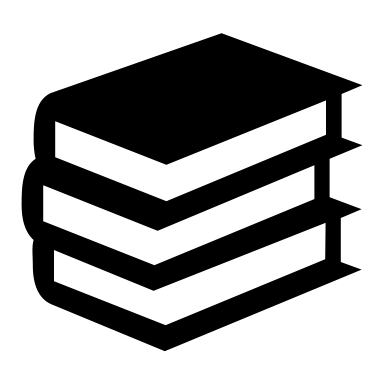 bit.ly/3kTL86J
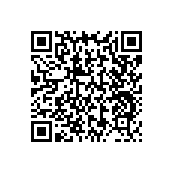 Интеллект карта
Лекция 8 – Счастливого пути!
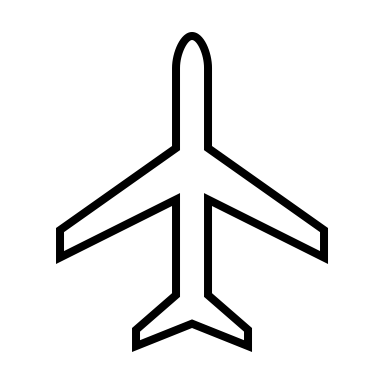 Видео
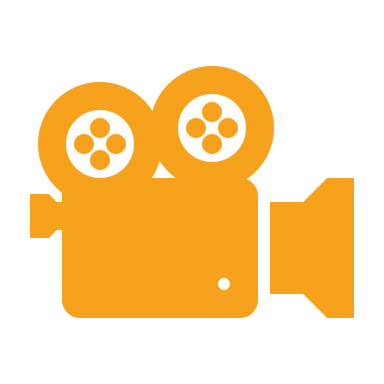 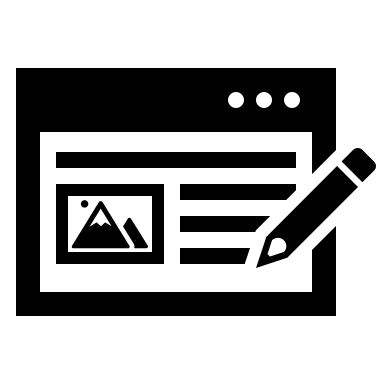 Работа
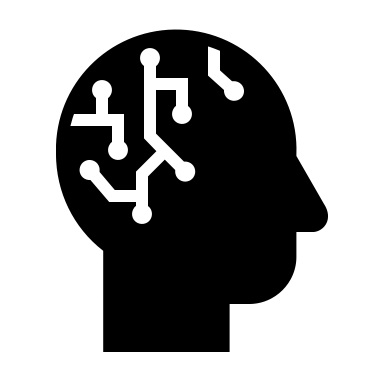 Инструкции
Посмотрите на видео.
Разделитель по группам и сыграйте часть из этого видео. 
Потом покажите всему классу.
Вопросы
Что вы не поняли?
Понравилось вам это видео?
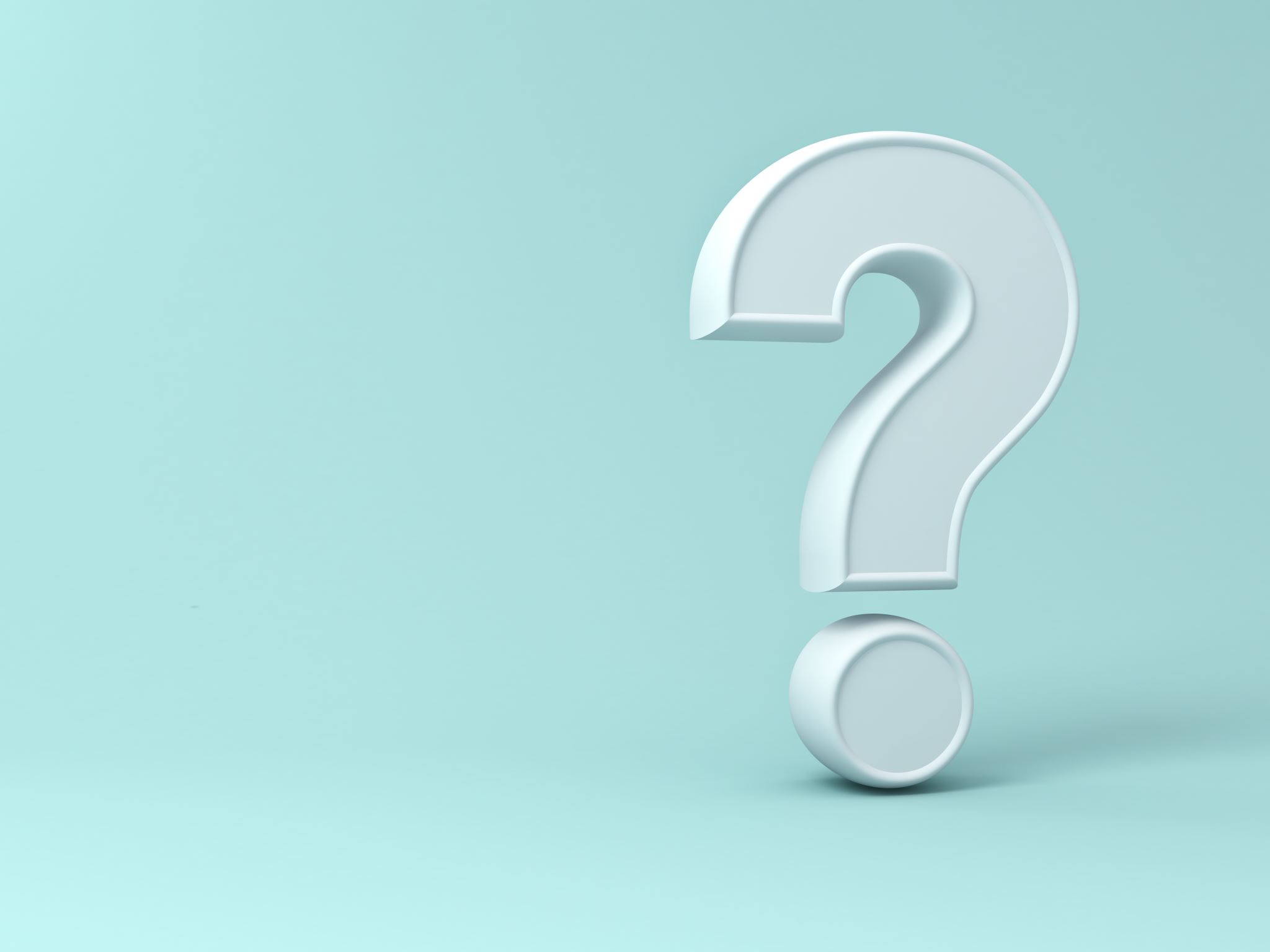 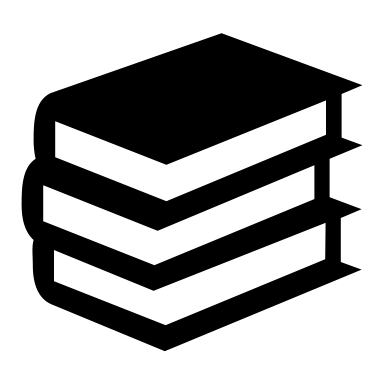 СПАСИБО ЗА ВАШЕ ВНИМАНИЕ
ИСТОЧНИКИ
Учебник «ТВОЙ ШАНС 1»
Вебсайт НУ-КА ДЕТИ: https://nukadeti.ru
https://nukadeti.ru
https://nukadeti.ru/pesni/nash-papa-molodec
https://nukadeti.ru/audiorasskazy/vremya
https://nukadeti.ru/stihi/delo-bylo-vecherom-delat-bylo-nechego
https://nukadeti.ru/pesni/kakoj-chudesnyj-den
https://nukadeti.ru/pesni/vospi-pi-pi-pitanie
https://nukadeti.ru/skazki/bianki-kak-muravishka-domoj-speshil
https://nukadeti.ru/multiki/mi-mi-mishki
Источники
Learning.Apps.org https://learningapps.org/display?v=pmha6dw8t21 
Картина генеалогического древа: https://cz.pinterest.com/pin/318770479876016950/visual-search/